Welcome!
Carter-Lawrence Engineering Magnet School
Annual Title I Meeting August 25, 2022
Agenda
What is Title I
Building connections through our School Improvement Plan
Family Compact
Family Engagement Policy
Let’s take a Vote
What is a Title I school?
Title I was passed in 1965 under the Elementary and Secondary Education Act (ESEA). It is the largest federal assistance program for our nation’s schools. 
Title I schools receive extra funding (Title I dollars) from the federal government. These dollars are used to:
identify students experiencing academic difficulties and provide assistance to help these students;
purchase additional staff, programs, materials, and/or supplies; and
conduct parent and family engagement meetings, trainings, events, and/or activities.
Build Connections through  SIP
The SIP is the School Improvement Plan. It includes:
the identification of the school planning team and how they will be engaged in the planning process;
a needs assessment and summary of academic and non-academic data;
prioritized goals, strategies, and action steps to help address the academic and non-academic needs of students;
teacher and staff professional development needs; and
budgets and the coordination of resources.
[Speaker Notes: The SIP is the school improvement plan. It is a live document where we work with team of people to create a plan to meet and exceed our school goals. This plan is reviewed at least twice per year (Fall and Spring) to make sure our using the proper action steps to reach our school goals.]
Together We Can
Family Compact
It is an agreement between the school, parents and students will share in the responsibility for improving student achievement
Family Engagement Policy
It is a communication to address how critical it is for parent to be involved in their child’s education. Our policy address the following: 
Communication with parents
Family meetings/Family nights(Family Relationship Empower Engineers)
Active Participation
CLEM Expectations
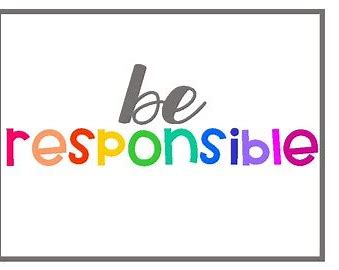 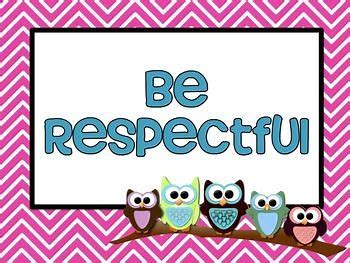 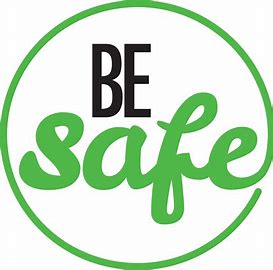 How can an Engineer earn this reward?
Attendance
No more than 5 infraction
  per quarter

HOW?
Prepare the night before
Remind your parents
Go to bed on time
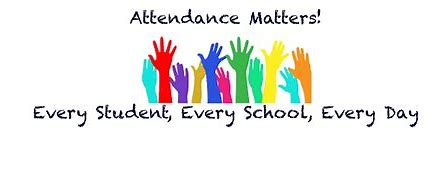 Engineers follow rules
Follow the three school rules
No office Referrals
Make the right choices

How do engineers do this?
Use your strategies/emojers
Don’t lose your power
Remember, only you control your behavior
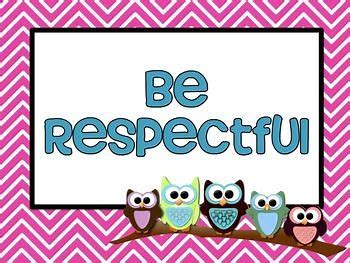 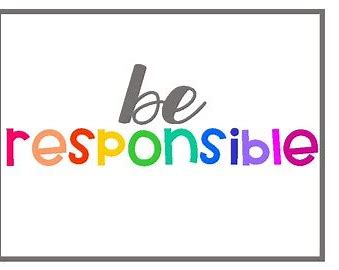 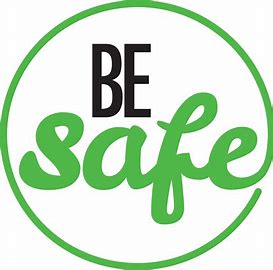 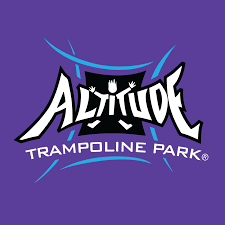 Quarter 1 PBIS Reward Trip
Altitude Trampoline Park!
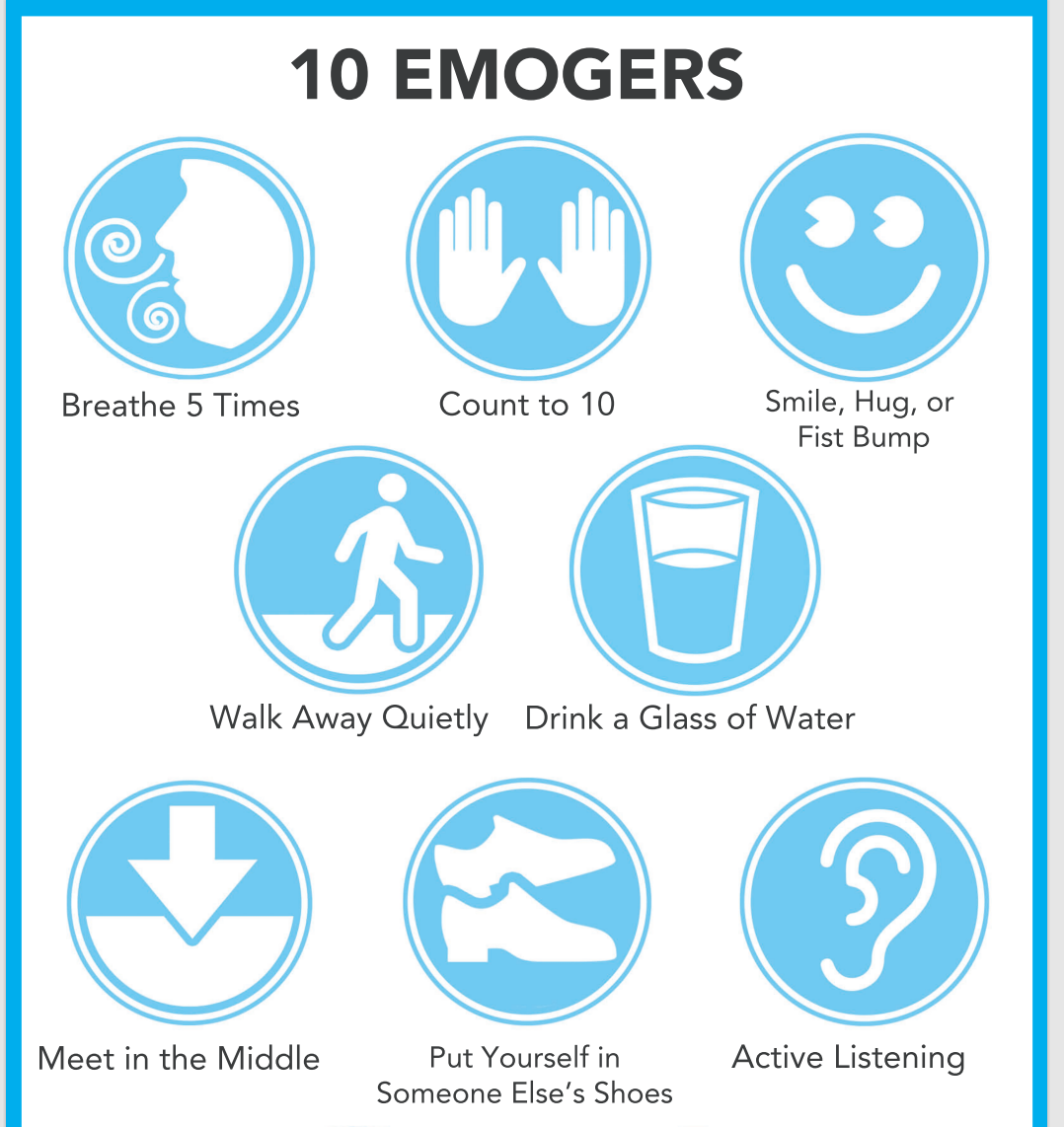 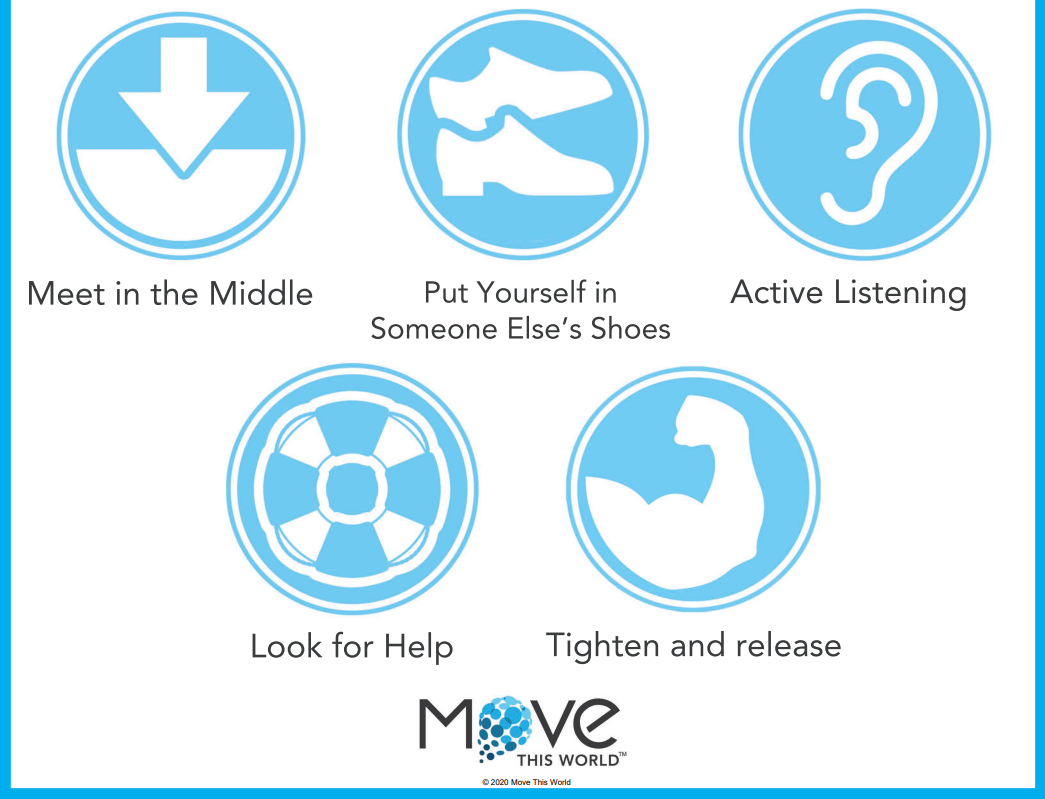